Mega Goal 1.3


U: 2
		
I Wonder What Happened
Listen and Discuss
          

By: Yousef Hilal Alyazedi
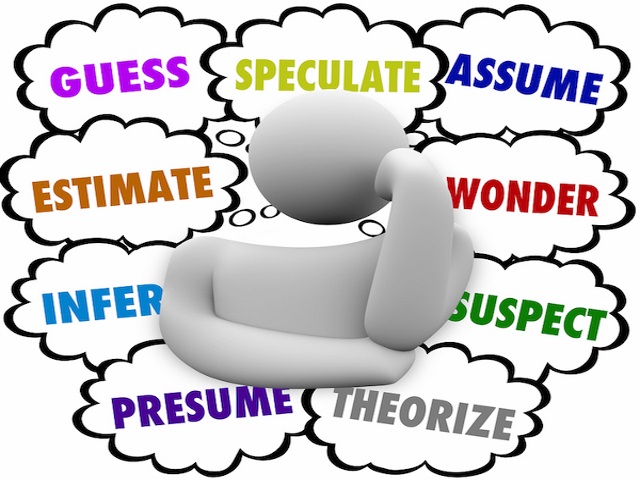 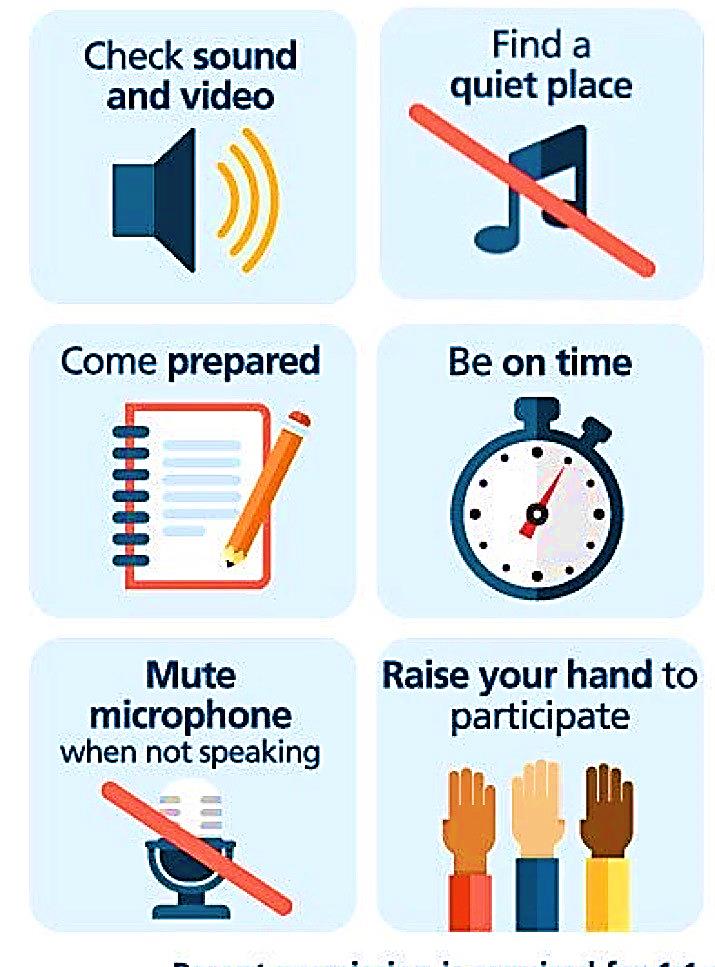 Online Classroom Rules
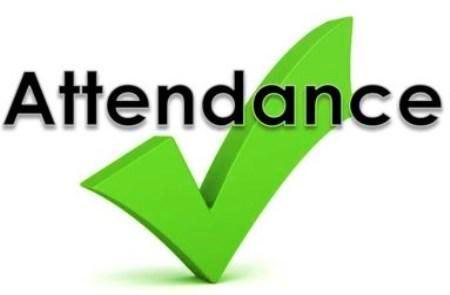 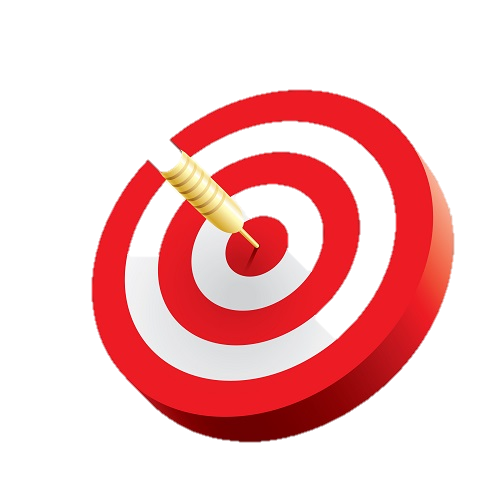 Lesson Objectives
The students will be able to :
predict what happened in the pictures .
relate the sentences to the pictures .
use predicting expressions ( might  /  must  / could  / ...  )
ask questions about the photos using ( might  /   could   /  must  / ... ) .
 summarize events according to a picture .
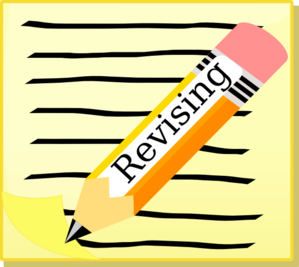 https://www.liveworksheets.com/1-ae1768715ti
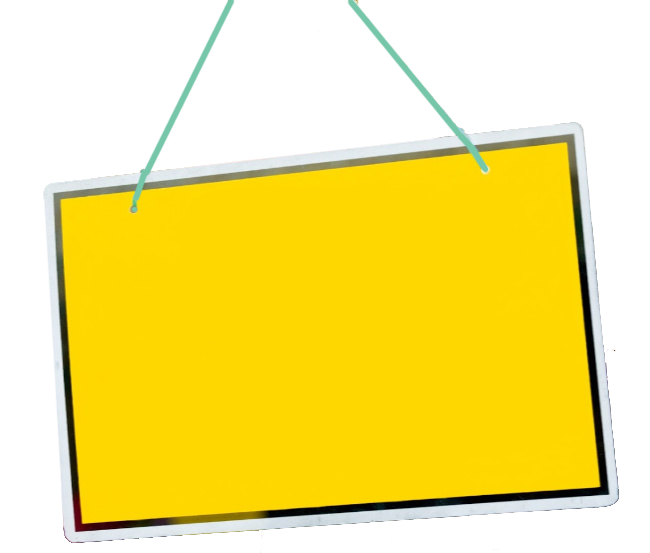 Keep
your books
closed
Warm Up
Have ever been involved in or heard of a situation that was mysterious and seemed to have no logical explanation ?
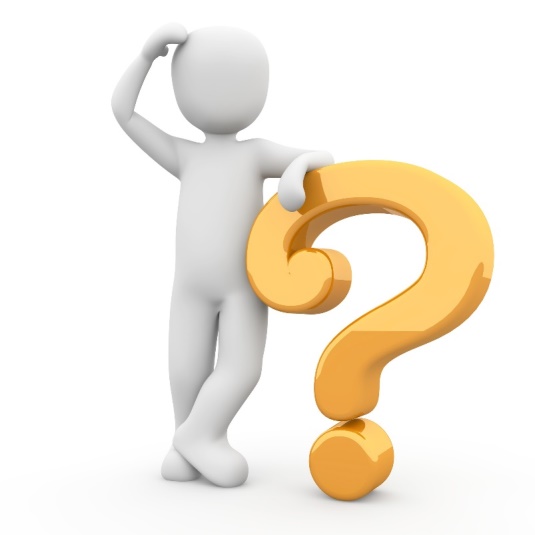 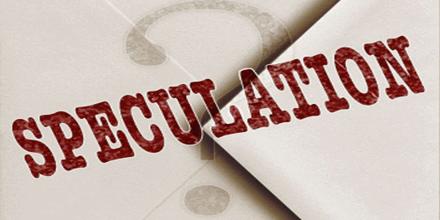 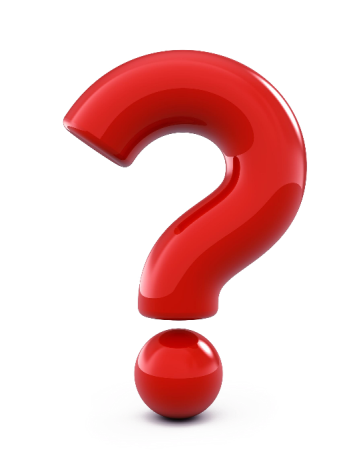 The activity of guessing possible answers to a question without having enough information to be certain .
Open your Student’s book at page: 20
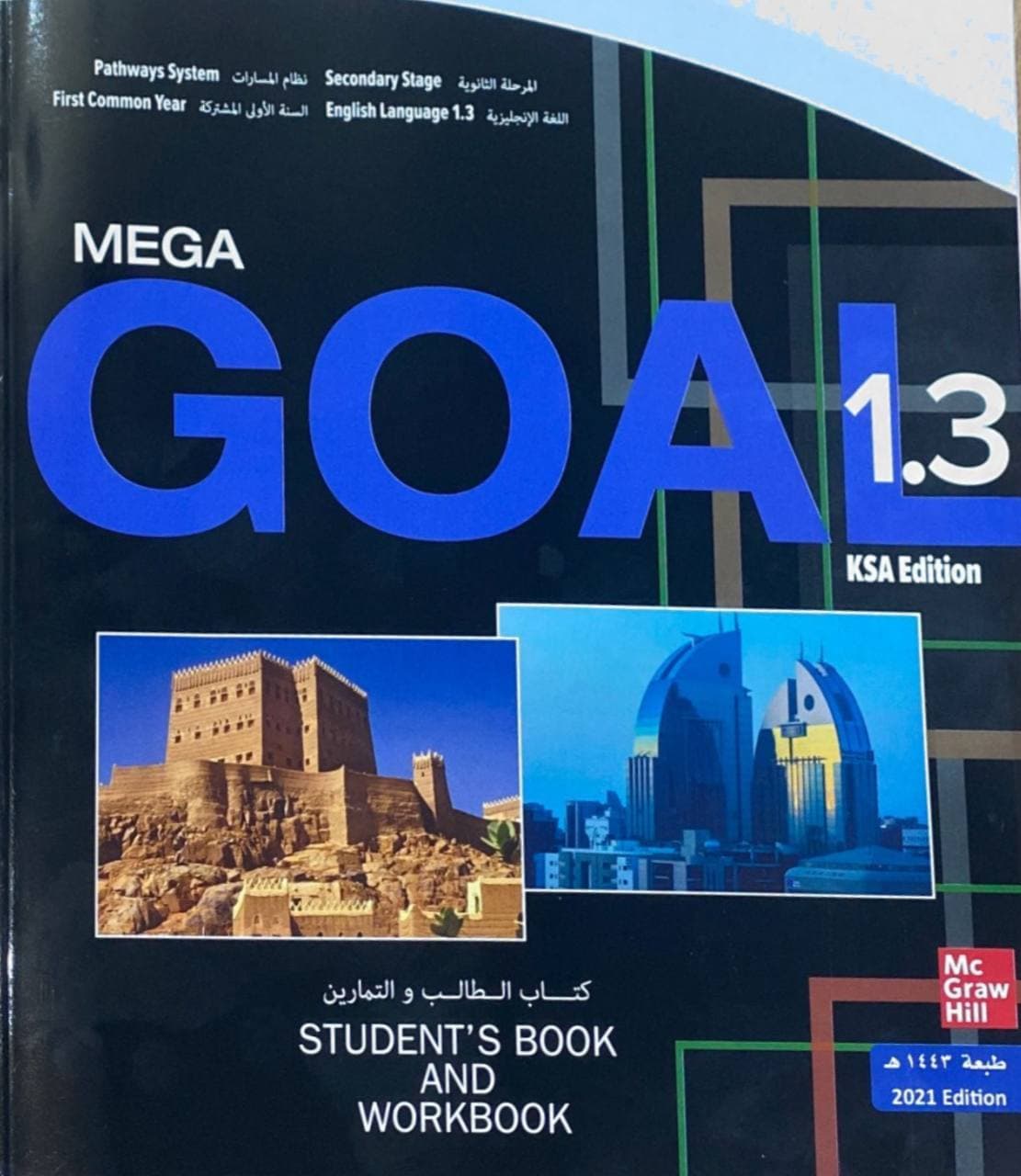 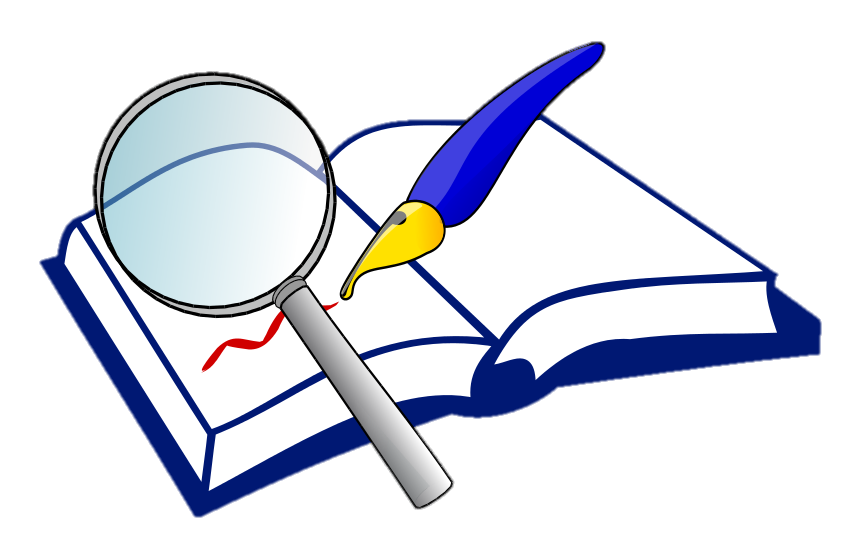 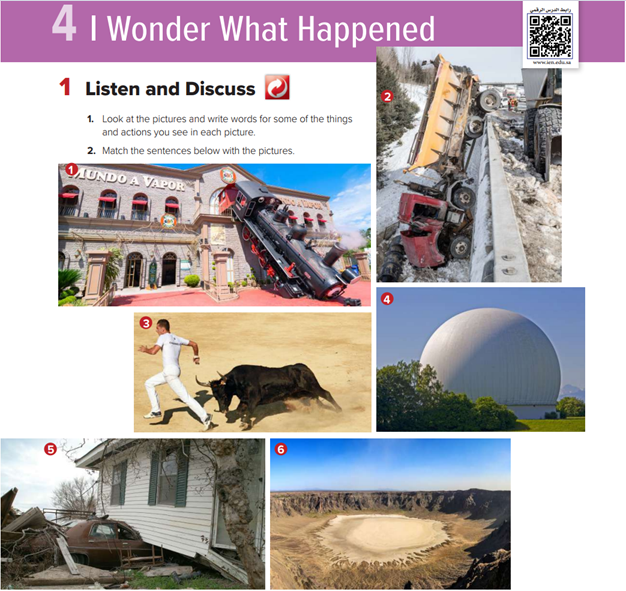 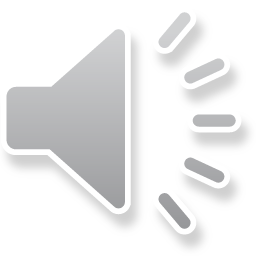 Discuss the following pictures and speculate about them .
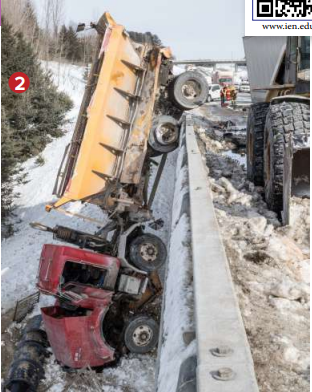 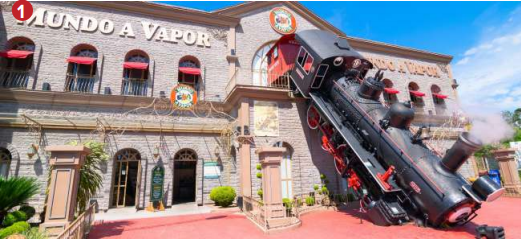 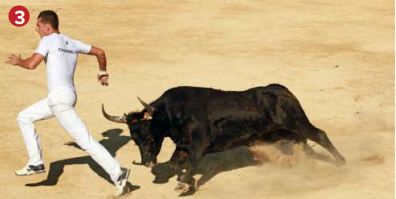 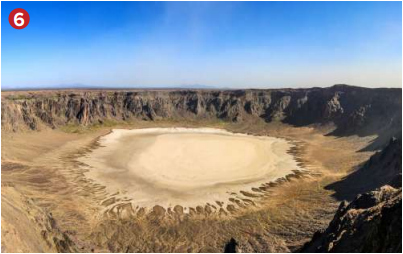 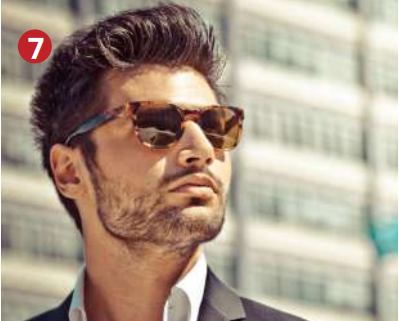 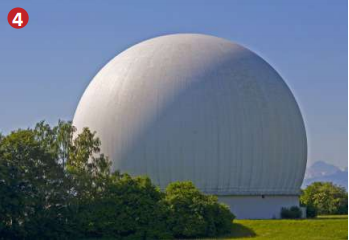 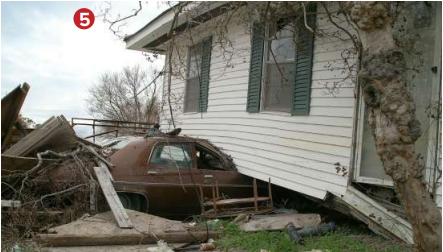 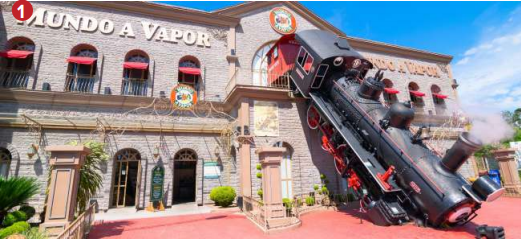 What can you see in this picture ?
train
accident
house
What might have happened ?
It might have been
An accident
An advertisement
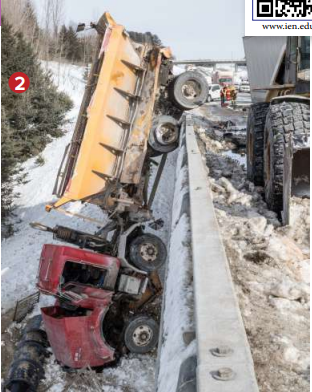 What can you see in this picture ?
accident
road
bridge
truck
What could have happened ?
It could have been an accident
The driver could have been driving fast .
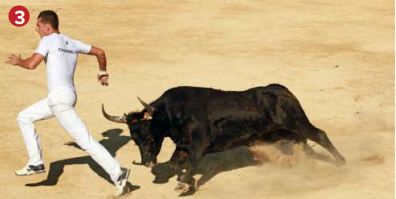 What can you see in this picture ?
chasing
bull
man
fighting
Why is the bull angry ?
The man could have teased the bull
It could have been a competition .
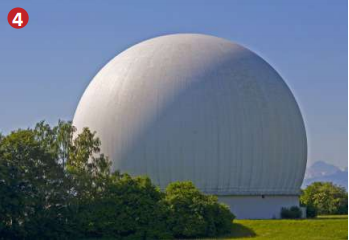 What can you see in this picture ?
mystery
trees
sky
dome
What could have happened ?
It could have been something from the outer space.
It could have been a new design .
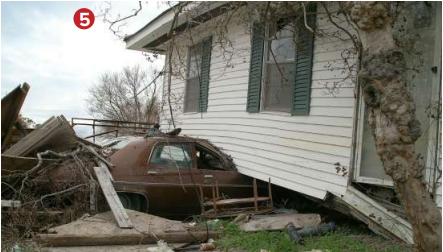 What can you see in this picture ?
tornado
hurricane
house
What could have happened ?
It could have been a natural disaster  .
It could have been a tornado.
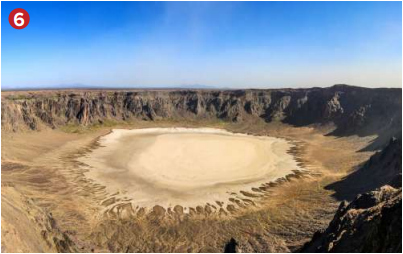 What can you see in this picture ?
hole
sky
land
What might be happened ?
It might be a volcano .
It might be a fireball falling down from the sky .
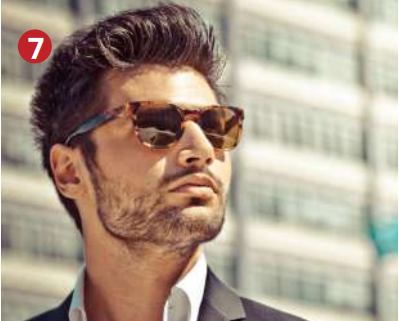 What can you see in this picture ?
man
sunglasses
What could have happened ?
It could have been advertisement for new brand of glasses .
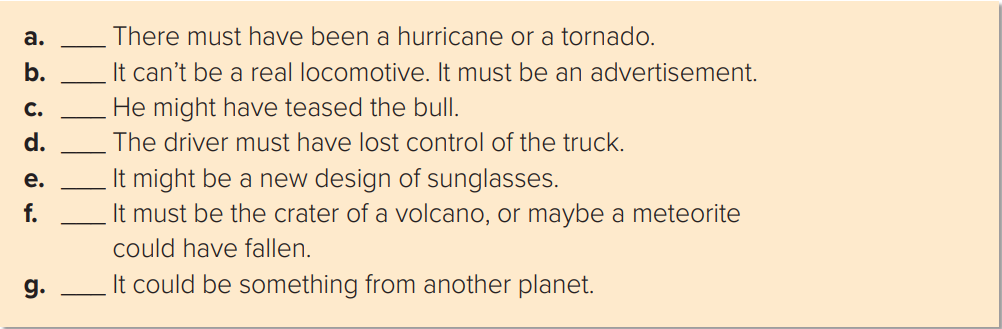 5
1
3
2
7
6
4
Ways to speculate about events
Can’t be
Must be
Could be
Might be
Might have
Must have
Quick Check
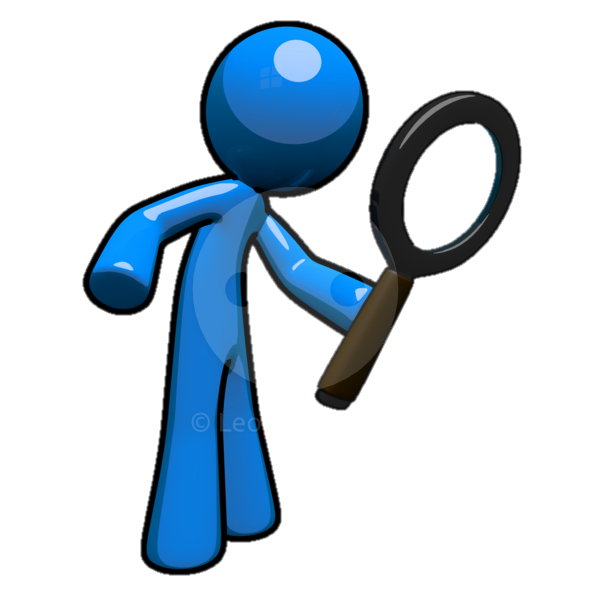 https://wordwall.net/resource/11788094
Open your Student’s book at page: 21
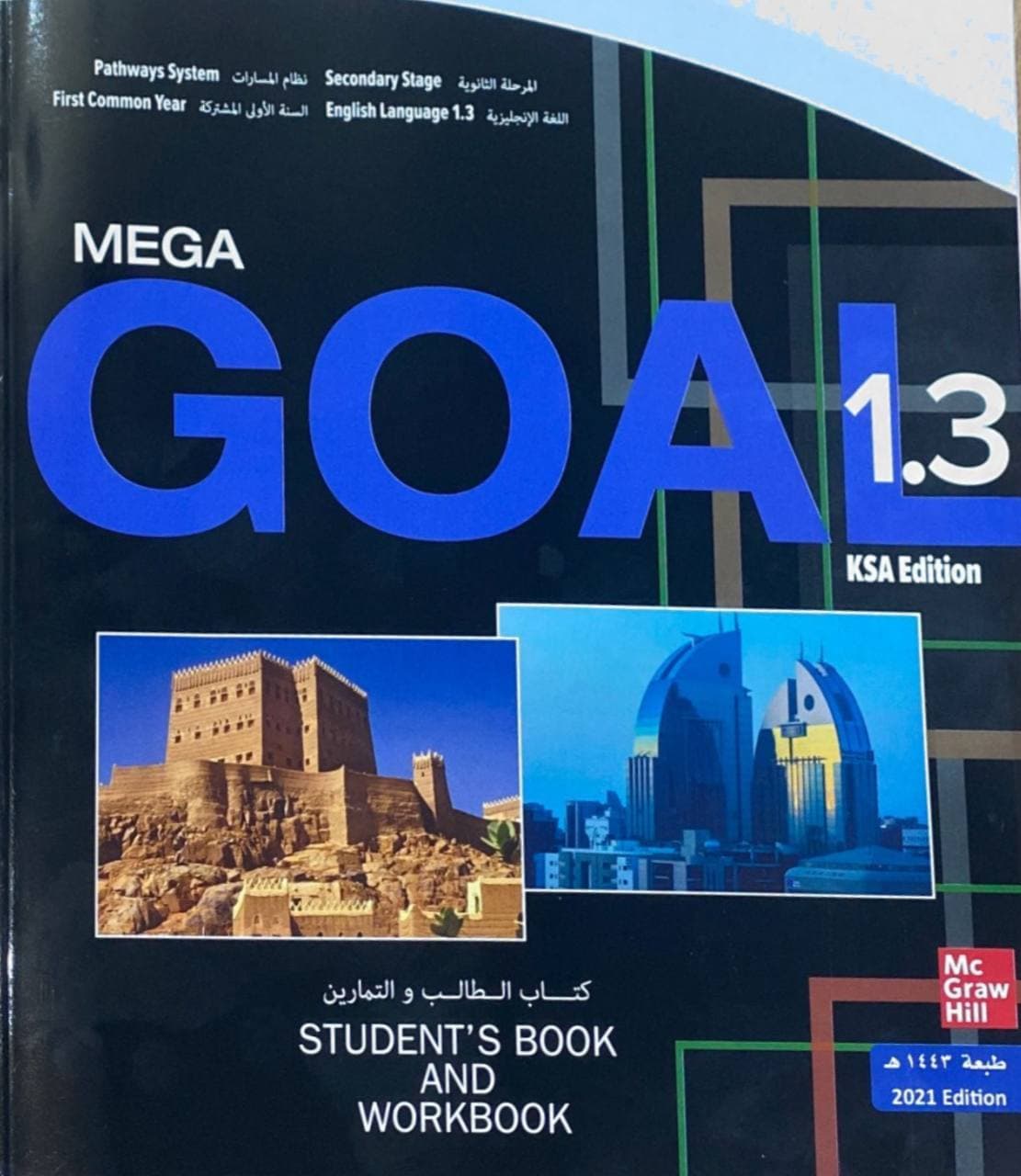 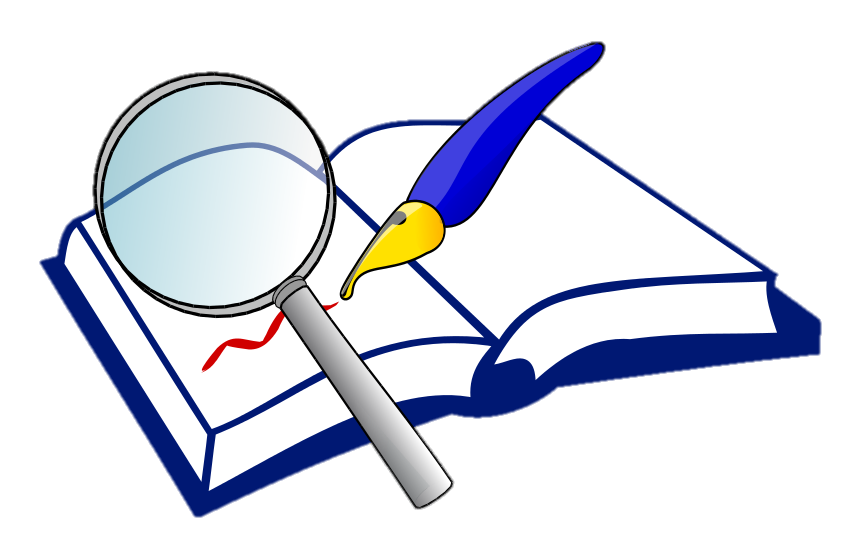 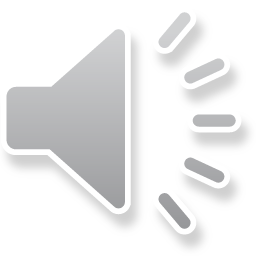 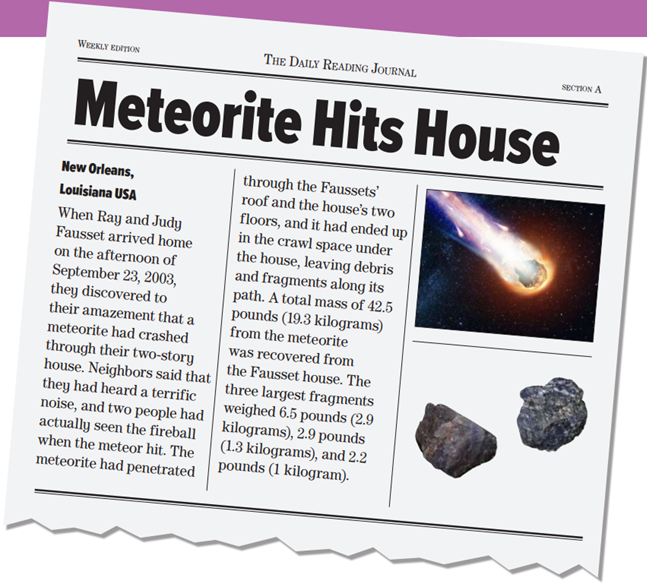 Is this article taken from newspaper ?
What is it about ?
Where is New Orleans located ?
What happened to Ray & Judy Fausset’s house ?
It was struck by a meteorite .
When did that happen ?
How many people actually seen the fireball when the meteorite hit?
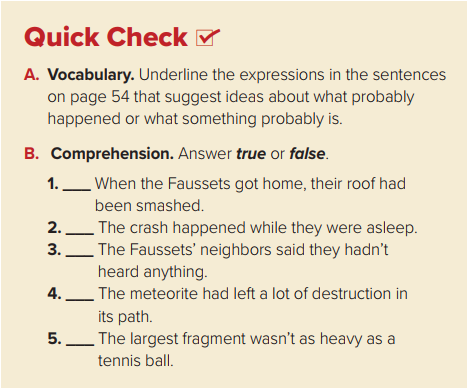 true
false
false
true
false
Quick Check
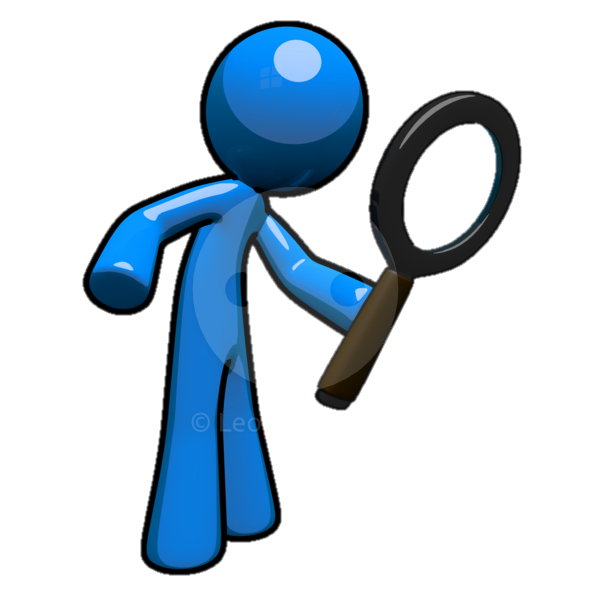 https://wordwall.net/resource/11792863
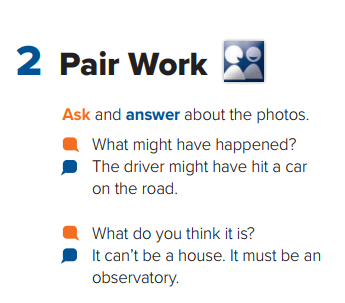 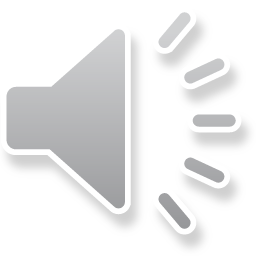 Match the words to their meanings
go through
strong sound
the ball of fire
way
pieces are fallen from the meteorite
terrific sound
meteorite
penetrated
debris
path
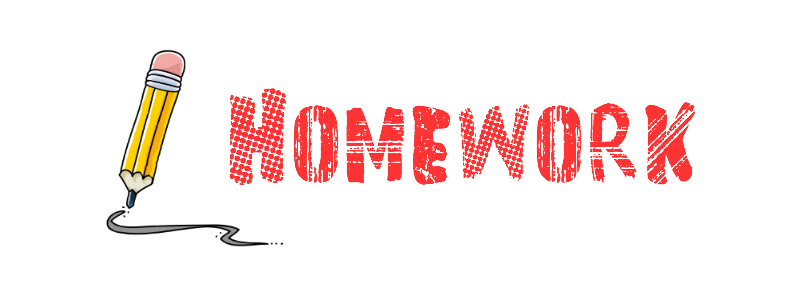 Workbook   P. 89  ,  (   A   )
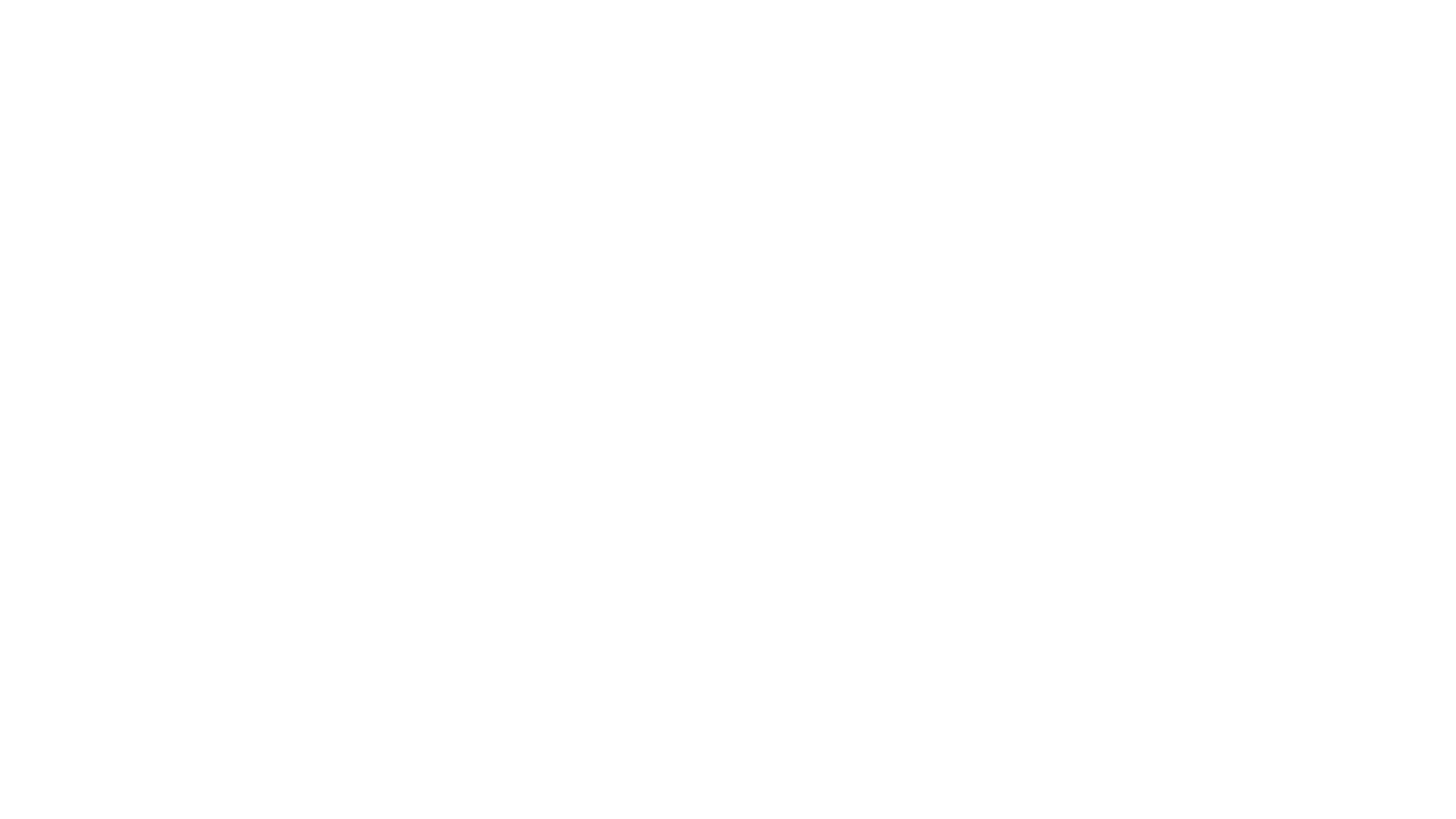 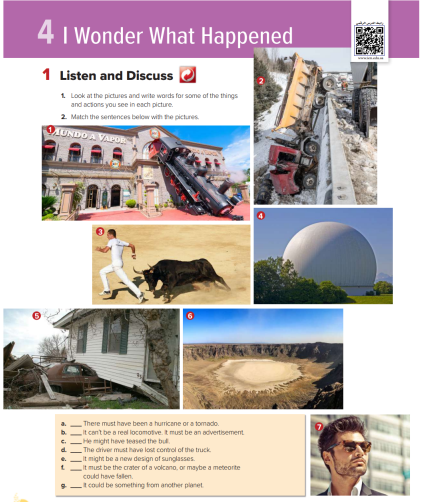 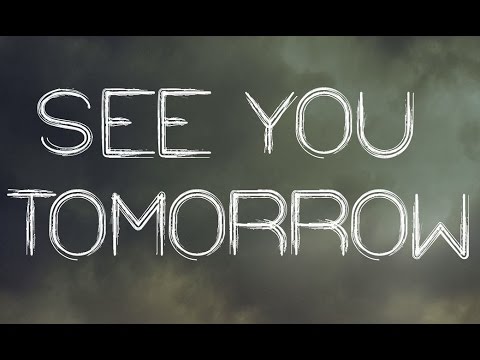